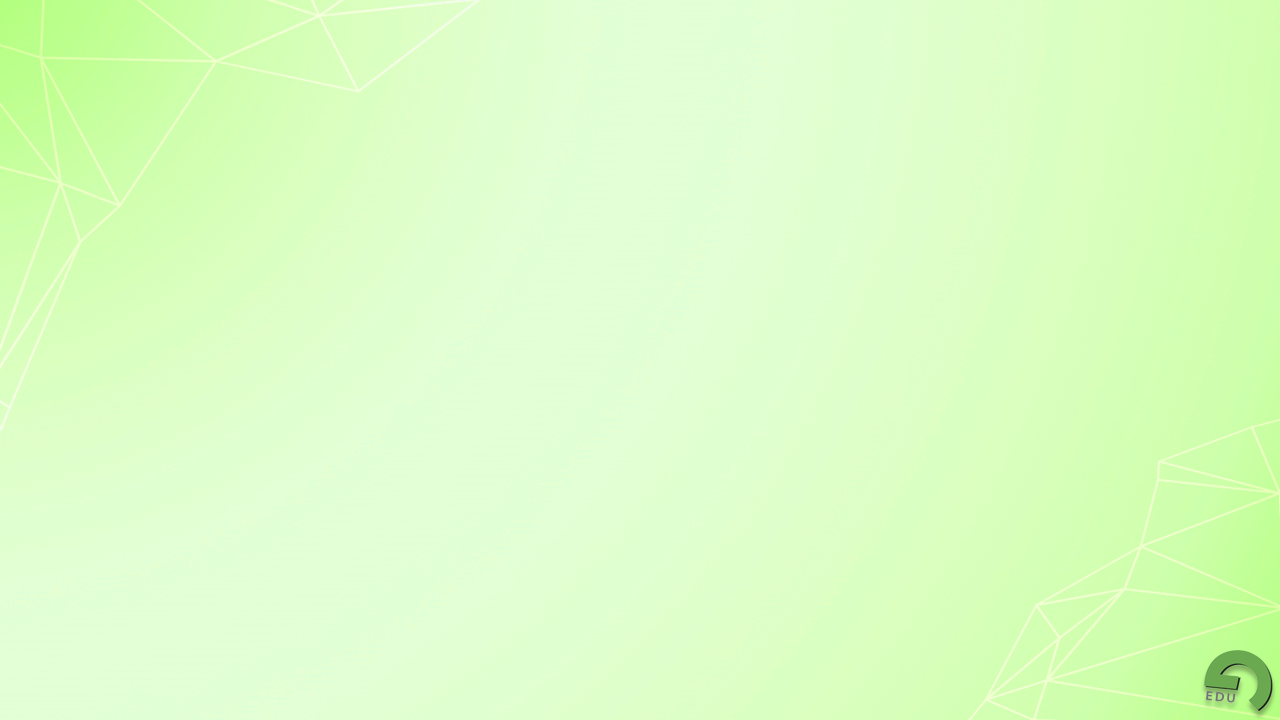 DISKUTERA
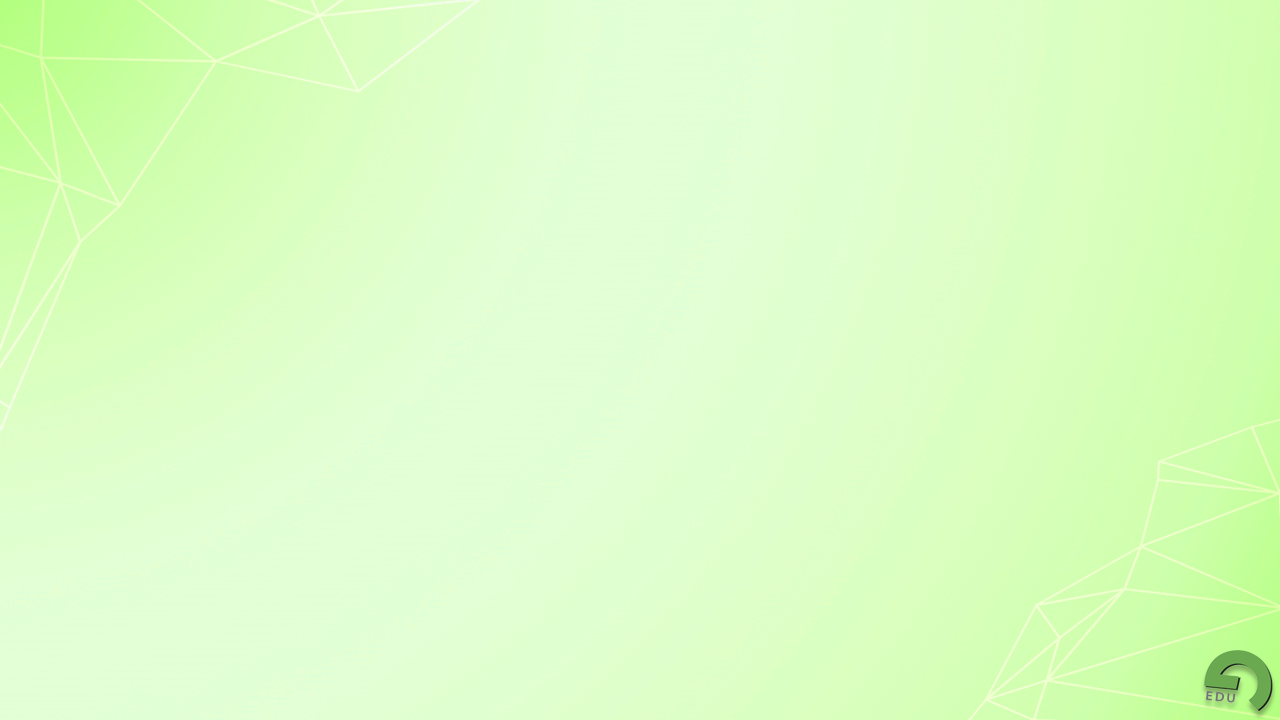 Vad kännetecknar bra digital feedback?
[Speaker Notes: Hur ger vi feedback digitalt på ett sätt som utvecklar lärandet?]
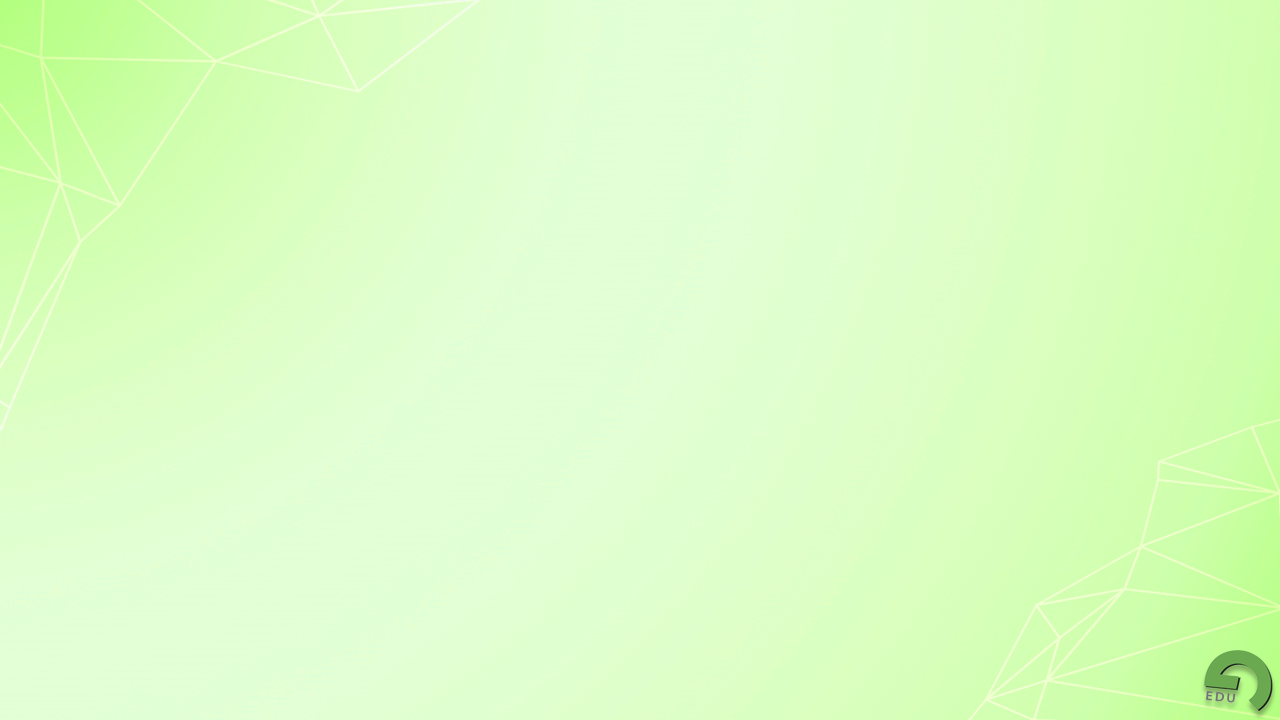 Hur många olika sätt att ge digital feedback kommer ni på?
[Speaker Notes: Kommentarer i Teams
Kommentarer i själva dokumenten
Överstruken text
Använda färger
Muntligt (spela in)
Screen Recorder-verktyg tex screenr
Använda elevexempel  från tidigare kurser
Ringa in med pennpunktion]
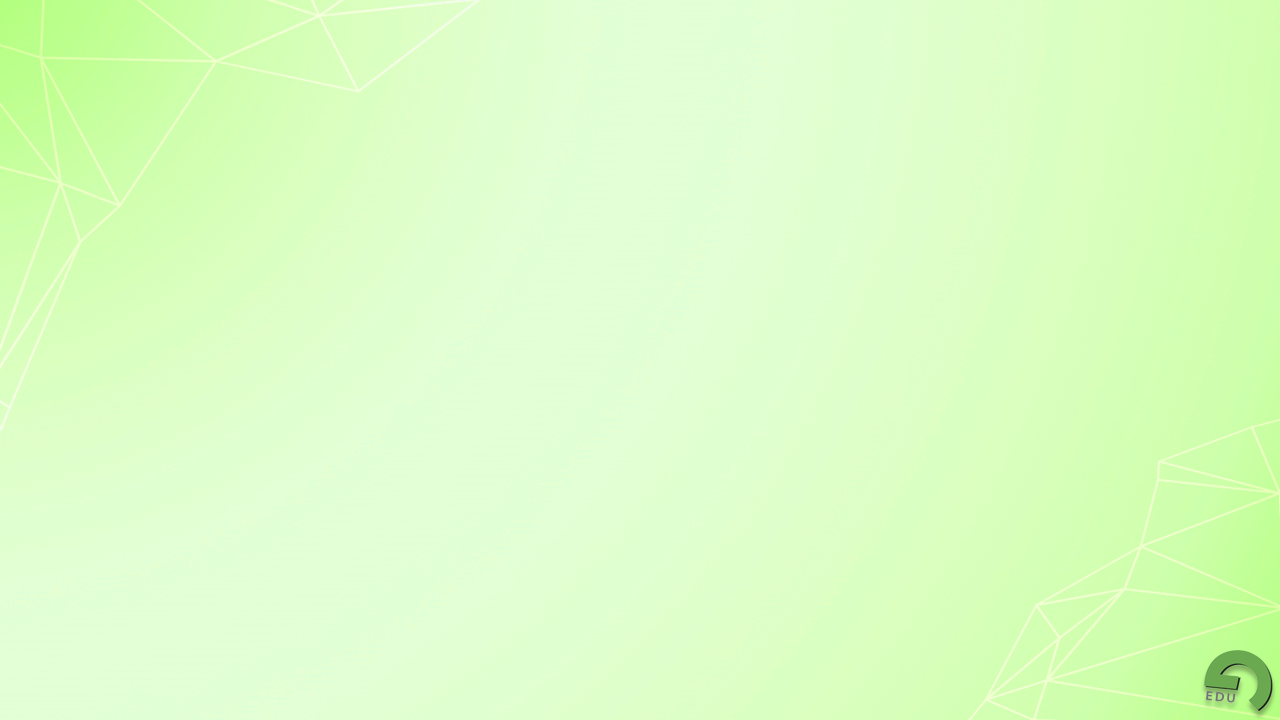 Vilka nya möjligheter får vi genom att arbeta med digital feedback?
[Speaker Notes: Vilka nya möjligheter får vi med digital feedback, hur kan detta förändra/förbättra lärandet?
Snabbare
Ge feedback i realtid
Allt material samlat]
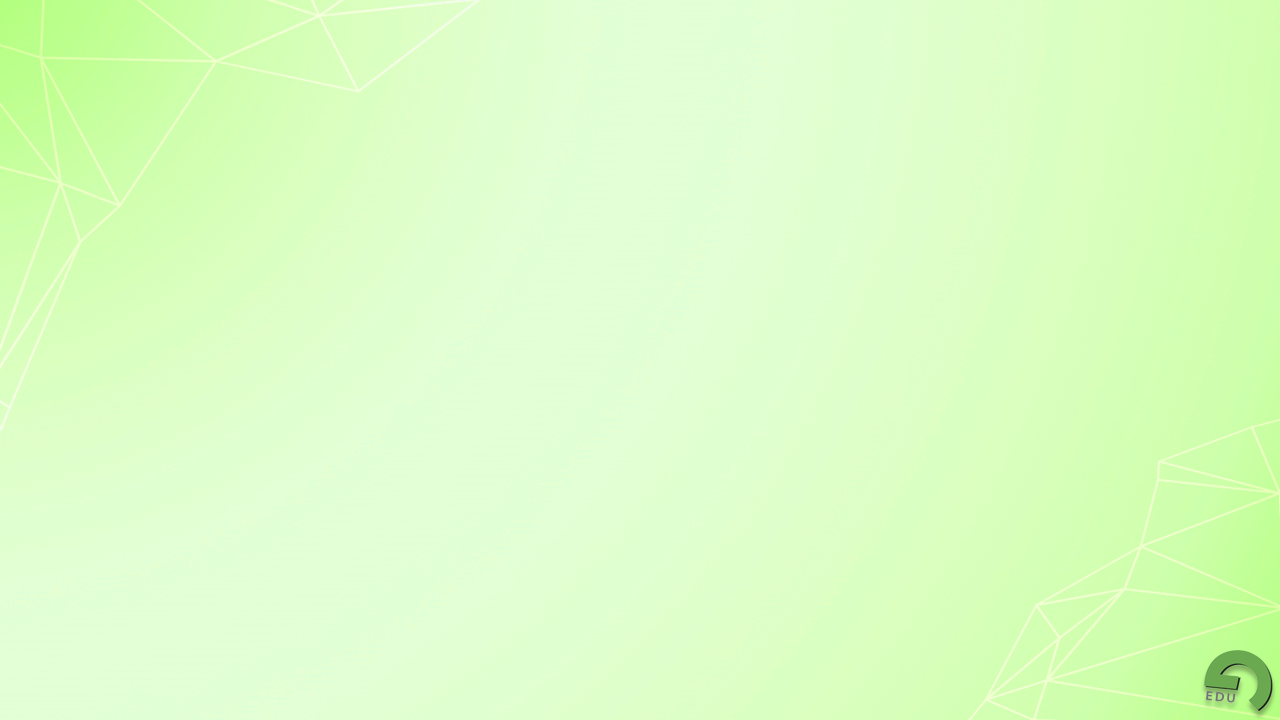 VECKANS UTMANING
Ingen utmaning denna vecka.
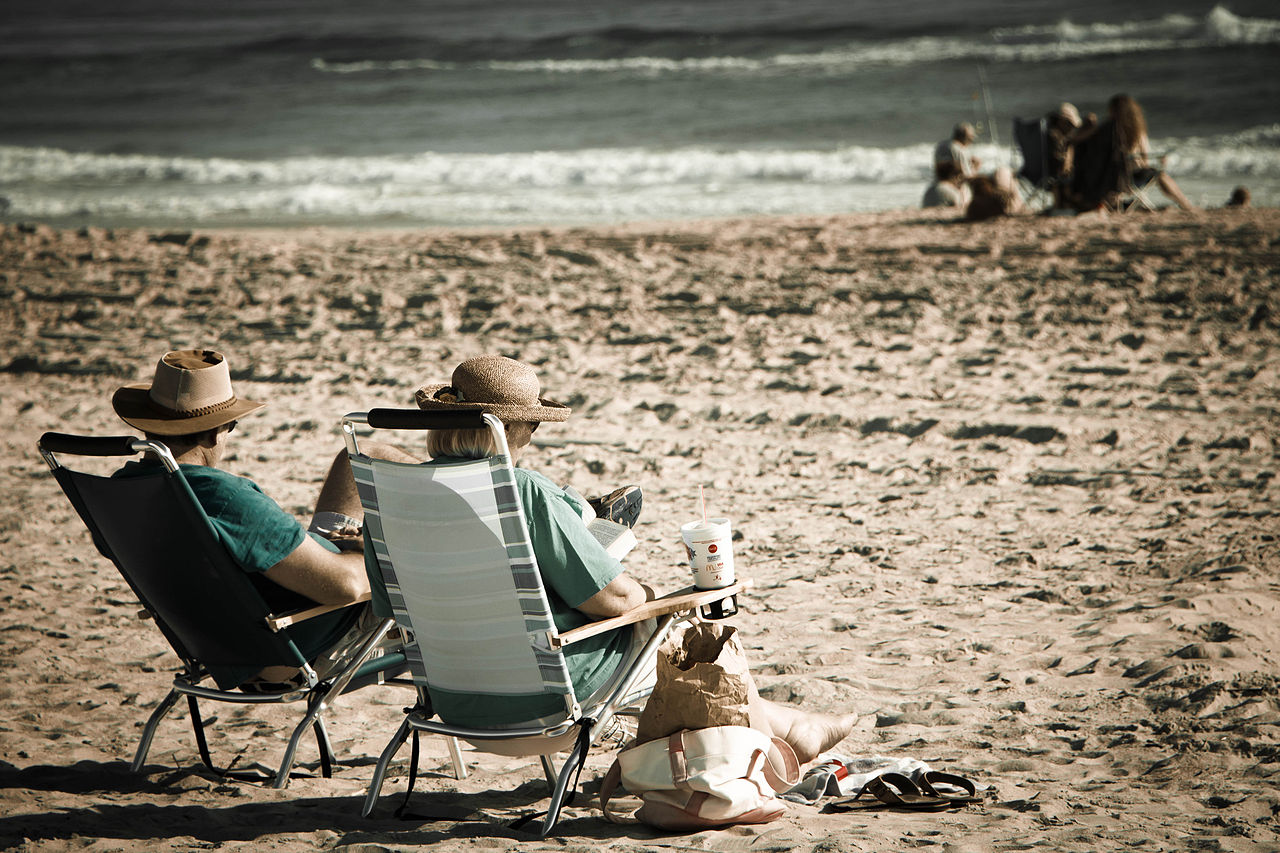 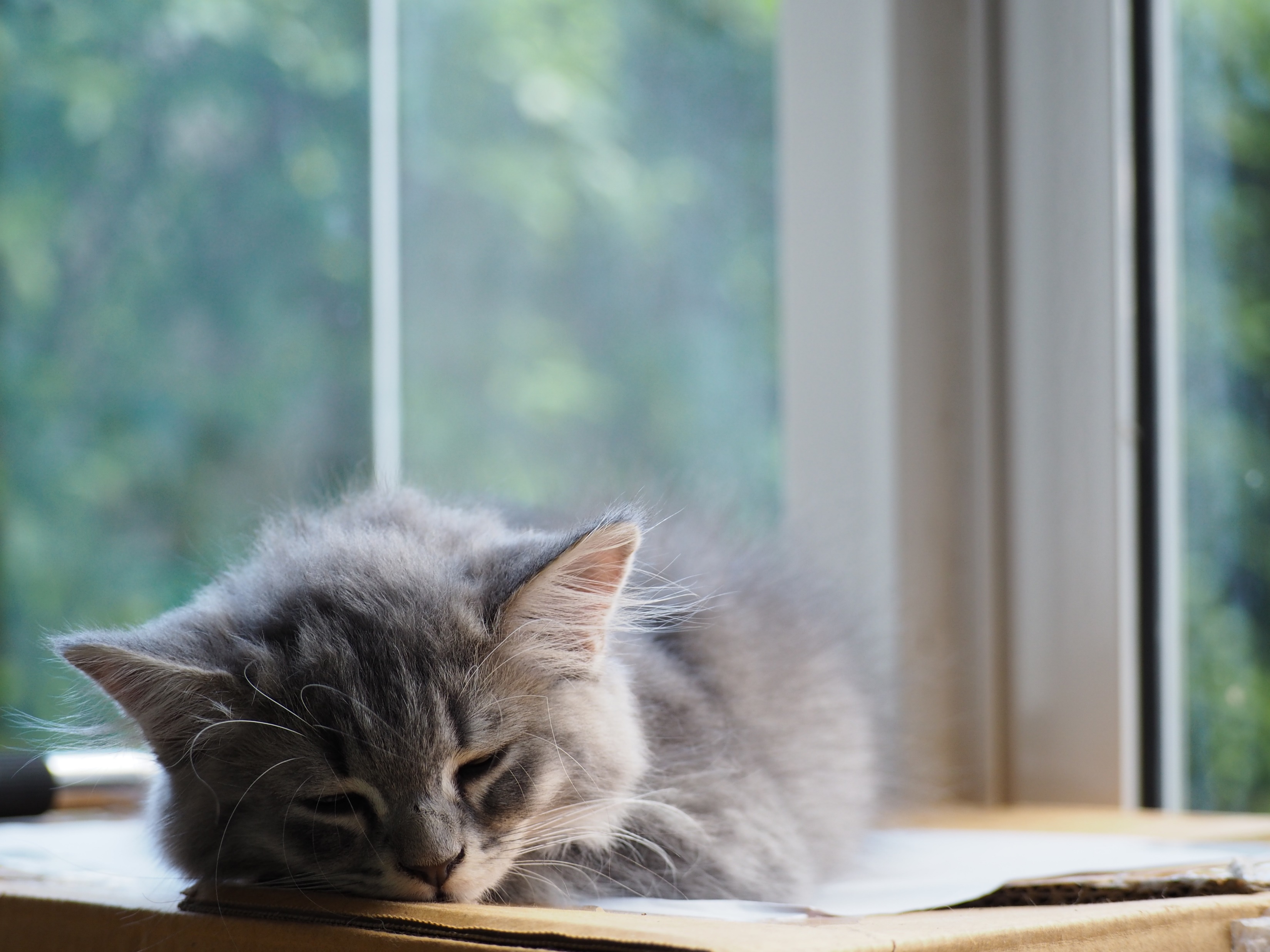 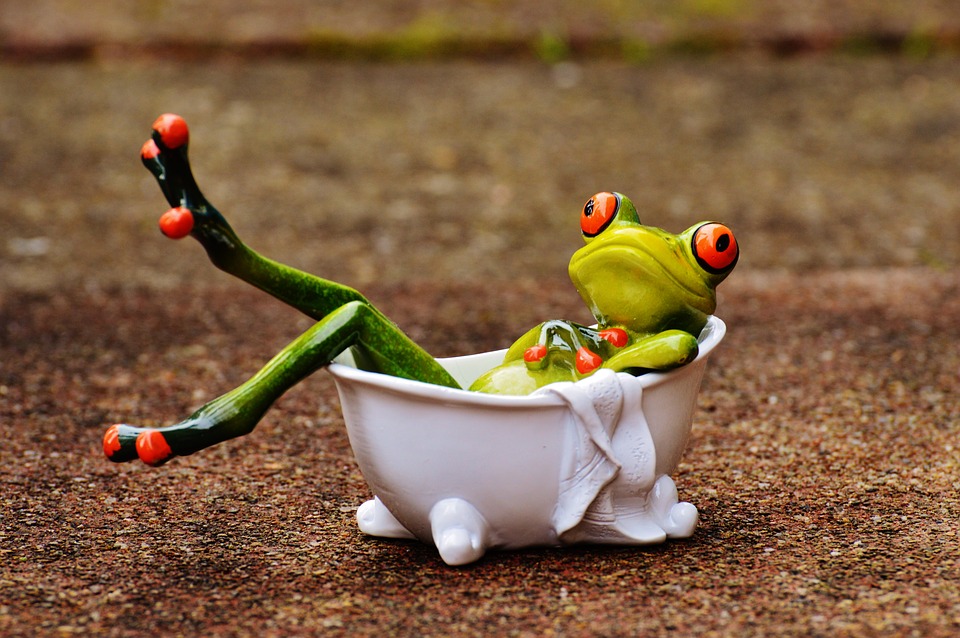